INF 2 Programmation Orientée ObjetAvancée
Réutilisation 
Augmenter la réutilisabilité d’un module 
Réduire le couplage entre les classes
30/10/13
Manuele Kirsch Pinheiro - CRI/UP1 - mkirschpin@univ-paris1.fr
2
Plan de la séance
Plan
Réutilisation : quoi et pourquoi ?
Réutilisation & couplage
Mécanismes de réutilisation : héritage & réalisation
Mécanismes avancés : polymorphisme
Interfaces & Classes abstraites
Exemples : 
Structures de données classiques
Framework Collection
30/10/13
Manuele Kirsch Pinheiro - CRI/UP1 - mkirschpin@univ-paris1.fr
3
Réutilisation
Réutilisation 
Possibilité de réutiliser un module sans le modifier
Réutilisation d’un savoir-faire 

Architecture OO, la classe représente le module logiciel réutilisable 
Réutilisation des données + traitement 
La réutilisation implique une vision en boîte noire
Point de vue client  réutilisation des services

La séparation des responsabilités contribue à une réutilisation plus facile, mais ce n’est pas tout…
30/10/13
Manuele Kirsch Pinheiro - CRI/UP1 - mkirschpin@univ-paris1.fr
4
Réutilisation
Réutilisation & couplage
De classes fortement couplées sont + difficiles à réutiliser séparément, car elles dépendent les unes des autres
Un faible couplage augmente la probabilité de pouvoir réutiliser une classe de manière isolée 
Exemple : exercice sur les tableaux
Séparation entre notion de tableau, la saisie des données et l’application principale (main)
TableauEntier
Main
TextUI
X
X
Réutilisable sans le tableau
Réutilisable quelque soit l’entrée des données
30/10/13
Manuele Kirsch Pinheiro - CRI/UP1 - mkirschpin@univ-paris1.fr
5
Réutilisation
Mécanismes de réutilisation
En java, on réutilise les classes et les interfaces
Différents mécanismes permettent la réutilisation 
Délégation  ( + tard )
Généralisation & spécialisation 
 Lien d’héritage 
Réalisation  
Relation classe  interface
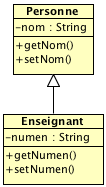 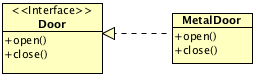 30/10/13
Manuele Kirsch Pinheiro - CRI/UP1 - mkirschpin@univ-paris1.fr
6
Réutilisation
Réutilisation par héritage 
Héritage : 
Définition de classes + spécialisées par affinement successif, par ajout de capacités spécifiques
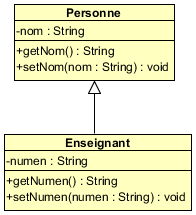 Héritage
Nouvelles classes
+ spécialisées
des attributs
des méthodes
nouveaux attributs
nouvellesméthodes
30/10/13
Manuele Kirsch Pinheiro - CRI/UP1 - mkirschpin@univ-paris1.fr
7
Réutilisation
Héritage : impact de la visibilité
La classe AddClass possède-t-elle un attribut A ? Peut-elle l’accéder ?
Pourquoi ? Pourquoi c’est important ?

 Evolution et maintenance
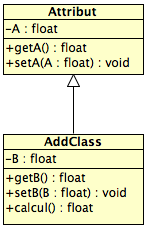 public float calcul() {
        return  this.b + this.a ;
					ou
        return this.b + this.getA() ;
 }
V
30/10/13
Manuele Kirsch Pinheiro - CRI/UP1 - mkirschpin@univ-paris1.fr
8
Réutilisation
Héritage : limitation avec final
L’usage du mot-clé final limite les possibilités d’héritage

Une classe déclarée avec final
Pas de dérivation possible
Pas de sous-classe autorisée
Limiter la spécialisation
Mot-clé final
public final class Aclass { … } 

 public class Bclass extends Aclass { … }
Interdit !!
30/10/13
Manuele Kirsch Pinheiro - CRI/UP1 - mkirschpin@univ-paris1.fr
9
Réutilisation
Redéfinition
Surcharge
Redéfinition d’une méthode précédemment définie
Nouvelle méthode avec la même signature 
Signature = Implémentation ≠
Redéfinition d’un comportement hérité
Le comportement de la super-classe est masqué, mais il reste disponible 
super
Définition de plusieurs méthodes aux noms identiques, mais aux signatures distinctes
Différentes implémentations pour une même opération
Signatures ≠
Paramètres ≠
30/10/13
Manuele Kirsch Pinheiro - CRI/UP1 - mkirschpin@univ-paris1.fr
10
Réutilisation
Polymorphisme 
La nature réelle des objets manipulés n’est connue qu’à l’exécution 
Choix du code effectivement concerné à l’exécution 
Choix en fonction des paramètres
Java choisit la méthode la + sélective
Late binding  
Binding method call – method body at run time [2]
Renforce la séparation interface / implémentation
« to decouple what from how » [2]
Favorise l’extensibilité et l’évolutivité
30/10/13
Manuele Kirsch Pinheiro - CRI/UP1 - mkirschpin@univ-paris1.fr
11
Réutilisation
Exemple : Surcharge & Redéfinition
Redéfinition : méthode calcul()
Changement de comportement
public float calcul() { return this.getA() + this.getB(); }
public float calcul() { return this.getA() * this.getB(); }
Surcharge : méthode calcul(par) 
Nouvelle méthode
public float calcul(float par) {		return par * super.calcul() ; }
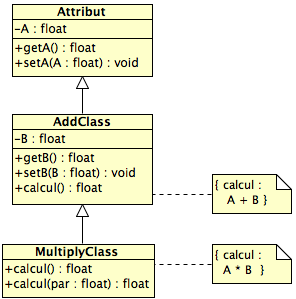 
super référence à la super-classe 
comportement de la super-classe reste disponible
30/10/13
Manuele Kirsch Pinheiro - CRI/UP1 - mkirschpin@univ-paris1.fr
12
Réutilisation
Exemple : Surcharge & Redéfinition
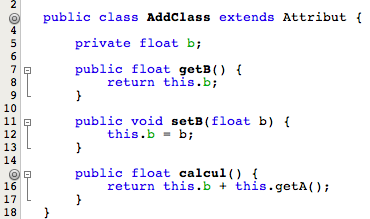 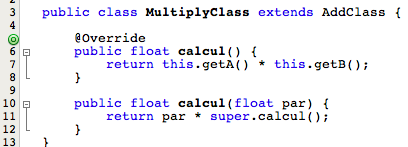 c2
c3
c1
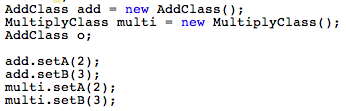 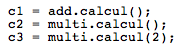 30/10/13
Manuele Kirsch Pinheiro - CRI/UP1 - mkirschpin@univ-paris1.fr
13
Réutilisation
Annotation ?! Tag à destination d’un outil de traitement (vérification, génération de code…)
Surcharge & Redéfinition
Redéfinition avec l’annotation  @Override


Vérification de la signature pendant la compilation
Faire la différence entre redéfinition et surcharge
public void copy(MultiplyClass) public void copy(AddClass)
	

public MultiplyClass getInstance()	 	public AddClass getInstance()
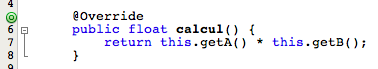 n’est pas une redéfinition 
paramètres ≠ : + spécifique
@Override  erreur compilation
est une redéfinition
 retour + spécifique
30/10/13
Manuele Kirsch Pinheiro - CRI/UP1 - mkirschpin@univ-paris1.fr
14
Réutilisation
Exemple : Polymorphisme
Calcul(), mais lequel ?!
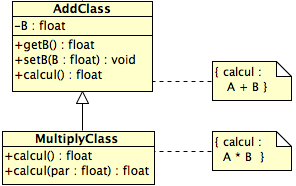 MultiplyClass multi = new MultiplyClass();
 AddClass o;
 . . .
 o = (AddClass) multi;
 c = o.calcul() ;		//  +  ou  *  ??
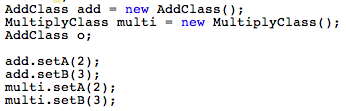 Choix en temps d’exécutionen fonction de la véritable nature de l’objet
30/10/13
Manuele Kirsch Pinheiro - CRI/UP1 - mkirschpin@univ-paris1.fr
15
Réutilisation
Attention : Masquage des attributs
Il n’y a pas de redéfinition d’attribut, juste le masquage
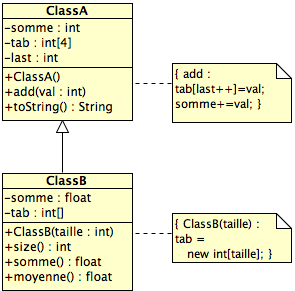 Les méthodes définies par la super-classe continuent à utiliser les attributs de la super-classe
Les attributs ‘somme’ et ‘tab’ masquent ceux de la super-classe
30/10/13
Manuele Kirsch Pinheiro - CRI/UP1 - mkirschpin@univ-paris1.fr
16
Réutilisation
Attention : Masquage des attributs
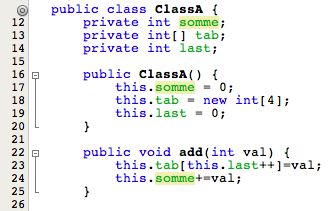 Attributs 
somme et tab 
sont masqués
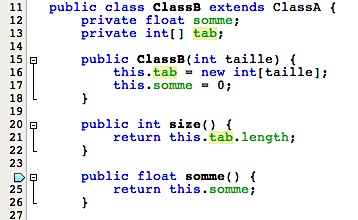 30/10/13
Manuele Kirsch Pinheiro - CRI/UP1 - mkirschpin@univ-paris1.fr
17
Réutilisation
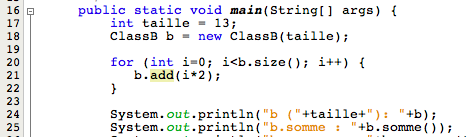 Attention : Masquage des attributs
Polymorphisme 

Effets inattendus
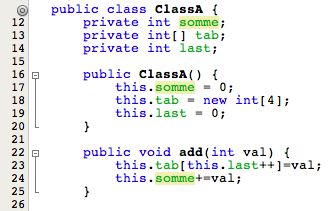 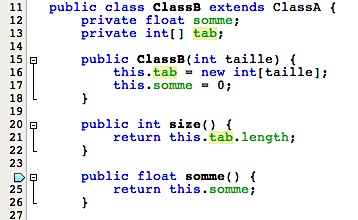 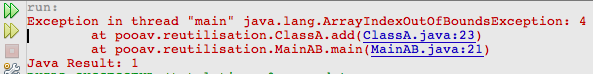 30/10/13
Manuele Kirsch Pinheiro - CRI/UP1 - mkirschpin@univ-paris1.fr
18
Réutilisation
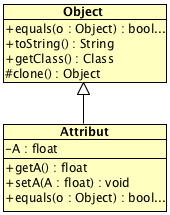 Classe Object
Classe racine de l’hiérarchie Java 
Toute les classes Java héritent de laclasse Object, même de manière implicite 
Définition, pour tout objet Java, d’un comportement commun
Méthodes toString, equals, getClass…

Tout objet Java peut être traité comme un Object
Attribute a;
 a.equals ( new Float(35) );
Par polymorphisme, equals définie par la classe Attribut
Traité comme Object
30/10/13
Manuele Kirsch Pinheiro - CRI/UP1 - mkirschpin@univ-paris1.fr
19
Réutilisation
Interfaces
Définitions :  
Ensemble de services qu’une classe doit fournir 
Contrat / protocole qui doit être implémenté par une classe
Spécification formelle d’une capacité, d’un comportement, sans aucune implémentation  
On donne le comportement attendu, sans dire comment
Une interface peut contenir :
Signature des méthodes, pas leur implémentation
Attributs (constants  final) 
Méthodes et attributs toujours publiques  
Jamais de constructeur
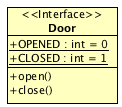 30/10/13
Manuele Kirsch Pinheiro - CRI/UP1 - mkirschpin@univ-paris1.fr
20
Réutilisation
Interfaces
Une interface introduit un point de variation
On peut changer les clients (ceux qui utilisent l’interface) aussi bien que les fournisseurs (ceux qui l’implémentent)
Faible couplage entre les classes
Référence uniquement à l’interface : on peut changer l’implémentation sans impact sur la classe
Pas de connaissances sur le client : on peut le remplacer sans impacter la classe
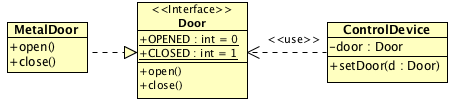 public class MetaDoor	    implements Door {
    public void open() { … }
    public void close() { … }
… }
public class ControlDevice {
    private Door door ;
    public void setDoor(Door d) {… }
… }
30/10/13
Manuele Kirsch Pinheiro - CRI/UP1 - mkirschpin@univ-paris1.fr
21
Réutilisation
Interfaces
Faible couplage
Implémentation réelle « injectée » de l’extérieur[1]





Héritage
L’héritage entre interfaces reste possible 
Nouvelles opérations
Surcharge
public class ControlDevice {…
    public void setDoor(Door d) {… }
 }
public class Main {
    private ControlDevice cd ;
    … 
    cd.setDoor (new MetalDoor() ); 
   …
public class MetaDoor 
	implements Door { … }
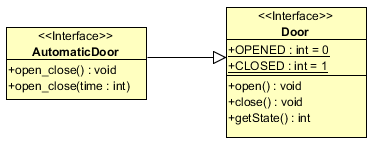 30/10/13
Manuele Kirsch Pinheiro - CRI/UP1 - mkirschpin@univ-paris1.fr
22
Réutilisation
Classe Abstraite
Classe incomplète, sans implémentation intégrale
 public abstract class ClasseAbstraite { …
	 public abstract xxxx méthode (…) { … }
 }
Sorte de prototype 
Définition d’un cadre de base pour les sous-classes 
Pourquoi ?
Regrouper un ensemble de caractéristiques communes à une famille de sous-classes
Définir une implémentation de référence, un comportement minimal 
Pas d’instanciation possible !!
Pas de «  new ClasseAbstraite() »
30/10/13
Manuele Kirsch Pinheiro - CRI/UP1 - mkirschpin@univ-paris1.fr
23
Réutilisation
Classe Abstraite
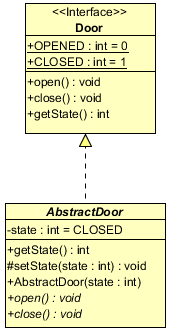 public abstract class AbstractDoor 		        implements Door {

     private int state = CLOSED;

     public int getState() { … }   
     protected void setState		    (int state)  { … }


     public abstract void open();
     public abstract void close();
}
Variable d’instance
Implémentation de référence
Pas d’implémentation pour open() et close()
30/10/13
Manuele Kirsch Pinheiro - CRI/UP1 - mkirschpin@univ-paris1.fr
24
Structures de Données
Définition
Structures logiques organisant les données
Objectif : faciliter la manipulation des données
Importance de la réutilisation
Structures réutilisables sous différentes applications
Exemples : listes, files d’attente, pile…  
Liste d’étudiants, liste d’inscrits, liste de composants…
Mise en œuvre
 Maximiser la réutilisation 
 Réduire le couplage
30/10/13
Manuele Kirsch Pinheiro - CRI/UP1 - mkirschpin@univ-paris1.fr
25
Structures de Données
File d’attente (Queue) 
FIFO : First In, First Out
Ajout uniquement en fin de file
Suppression uniquement en début de file
a
e
ajout
b
c
d
suppression
Fin de file
Tête de file
30/10/13
Manuele Kirsch Pinheiro - CRI/UP1 - mkirschpin@univ-paris1.fr
26
Structures de Données
Pile (Stack)
LIFO : Last In, First Out 
Ajout / suppression uniquement au sommet
Peek
Push
d
e
c
Sommet
b
a
30/10/13
Manuele Kirsch Pinheiro - CRI/UP1 - mkirschpin@univ-paris1.fr
27
Structures de données
Listes chaînées 
Suite linéaire d’éléments de même type
Collection ordonnée d'éléments dans laquelle chaque élément permet l'accès au suivant 
Accès séquentiel
Facile à ajouter ou à supprimer un élément
3
3
1
0
1
0
2
liste doublement chaînée
1
3
0
2
30/10/13
Manuele Kirsch Pinheiro - CRI/UP1 - mkirschpin@univ-paris1.fr
28
Framework Collection
Collection 
Objet qui représente un groupe d’objets
Framework Collection
Définition de multiples interfaces représentant différents types de collection (liste, ensemble…)
Différentes implémentations interchangeables 
Avantages 
Faible couplage : séparation interface & implémentation 
Manipulation homogène 
Réduction de l’effort de programmation et d’apprentissage
30/10/13
Manuele Kirsch Pinheiro - CRI/UP1 - mkirschpin@univ-paris1.fr
29
Framework Collection
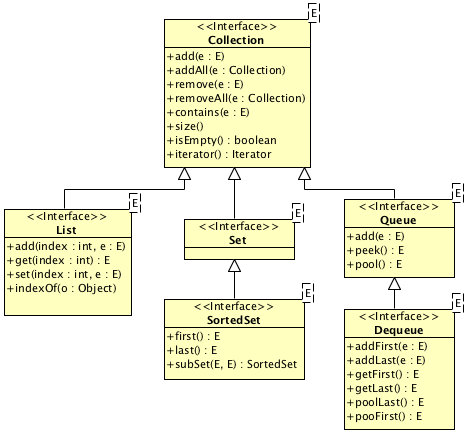 Interfaces pour les structures de données les plus utilisées
Collection 
Comportement commun à toutes les collections
List
Notion de liste
Séquence d’éléments
Set
Notion d’ensemble
Pas d’élément en double
SortedSet : ensemble trié
Queue 
Implémentation FIFO
Deque : FIFO & LIFO
30/10/13
Manuele Kirsch Pinheiro - CRI/UP1 - mkirschpin@univ-paris1.fr
30
Framework Collection
Implémentations connues
Plusieurs implémentations sont disponibles 
Interchangeables grâce aux interfaces


Homogénéité 
Quelque soit l’implémentation, la manipulation reste identique
 Collection c = new XXXXX ();
 c.add (o);
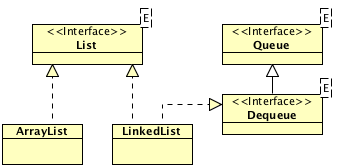 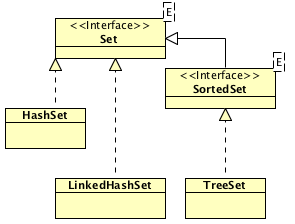 30/10/13
Manuele Kirsch Pinheiro - CRI/UP1 - mkirschpin@univ-paris1.fr
31
Framework Collection
Parcourir une collection
Par foreach 
Par iterator 
Iterator
Interface permettant de parcourir une collection 
Méthodes : hasNext et next
Collection<E> c;
 for ( E e : c ) {
       e.dosomething();
      …
}
iterator.next()
Iterator<E> iterator = c.iterator() ;
 while (iterator.hasNext() ) {
        E e = iterator.next() ;
        ….
  }
e1
e2
e3
en
. . .
30/10/13
Manuele Kirsch Pinheiro - CRI/UP1 - mkirschpin@univ-paris1.fr
32
Autour des collections
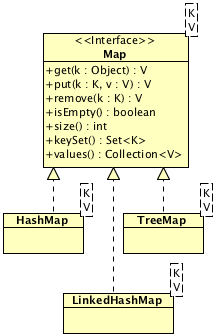 Map
Interface représentant une table associative
Dictionnaire clé-valeur
Chaque valeur est associée à une clé
Ensemble de pairs <Key, Value>
L’accès se fait par la clé
En principe, les clés sont uniques 
Pas 2 values avec 1 seule clé

Attention ! 
Map n’est pas une spécialisation de Collection
30/10/13
Manuele Kirsch Pinheiro - CRI/UP1 - mkirschpin@univ-paris1.fr
33
Autour des collections
Autres interfaces en rapport avec les collections
Cloneable
Indique qu’elle implémente la méthode clonepublic Object clone()
Comparable
Objets pouvant être comparés entre eux 
 int compareTo (T obj)
Impose l’ordre total entre les objets de la classe  
Si x.compareTo(y) < 0 	alors 	x inférieur (avant) y
Si x.compareTo(y) > 0 	alors 	x supérieur (après) y
Si x.compareTo(y) = 0 	alors 	x égale y
Il faut s’assurer que :
 x.compareTo(y) =  − ( y.compareTo(x) )
Si x.compareTo(y) > 0 et y.compareTo(z) > 0  alors x.compareTo(z) > 0
30/10/13
Manuele Kirsch Pinheiro - CRI/UP1 - mkirschpin@univ-paris1.fr
34
Réutilisation
Références 
Fowler, M., « Inversion of Control Containers and the Dependency Injection pattern », 2004, http://martinfowler.com/articles/injection.html
Bruce Eckel, « Thinking in Java », 4th edition, Printice Hall, 2010